Собрать первоклассника в школу
Парадная форма
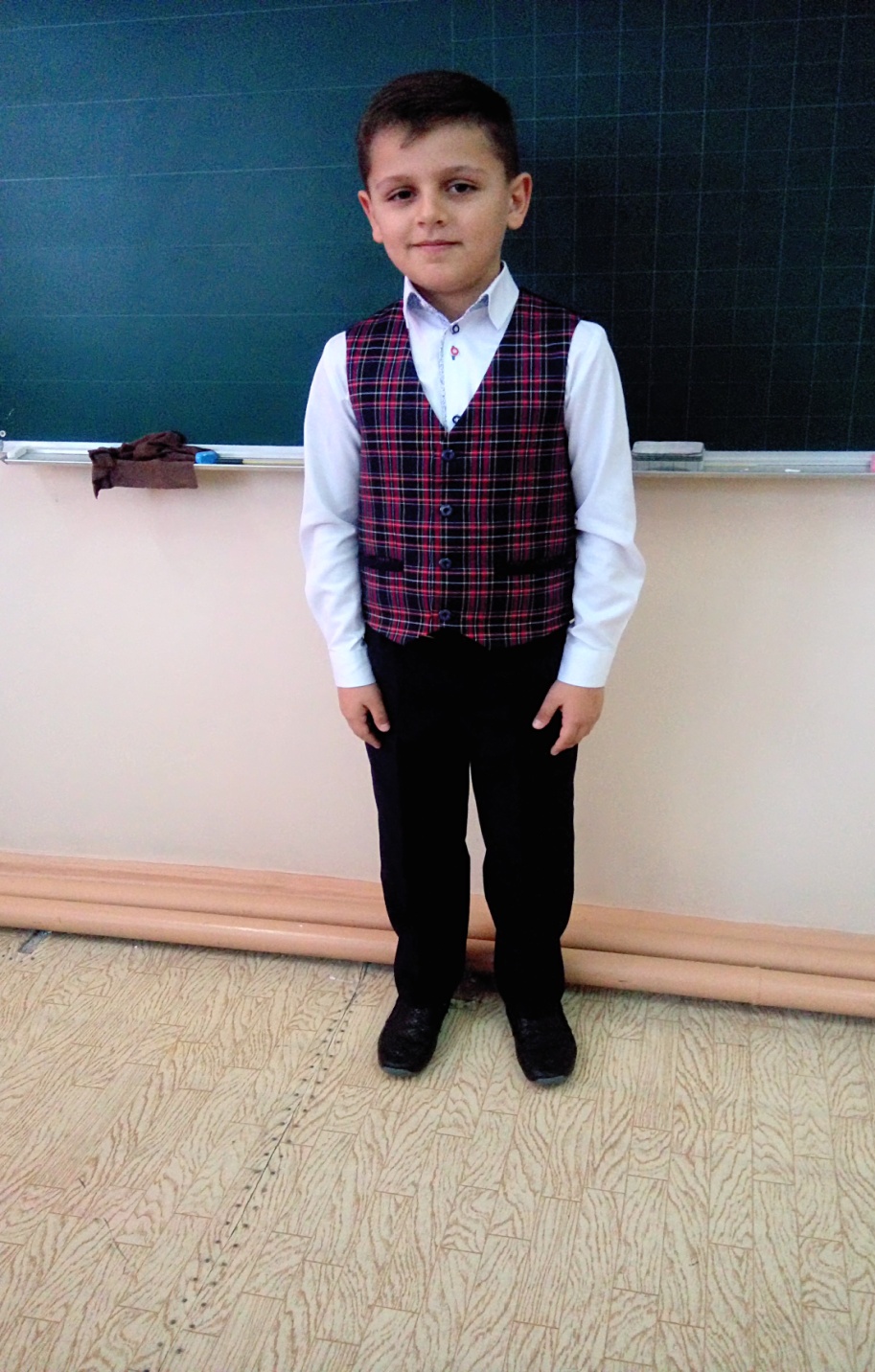 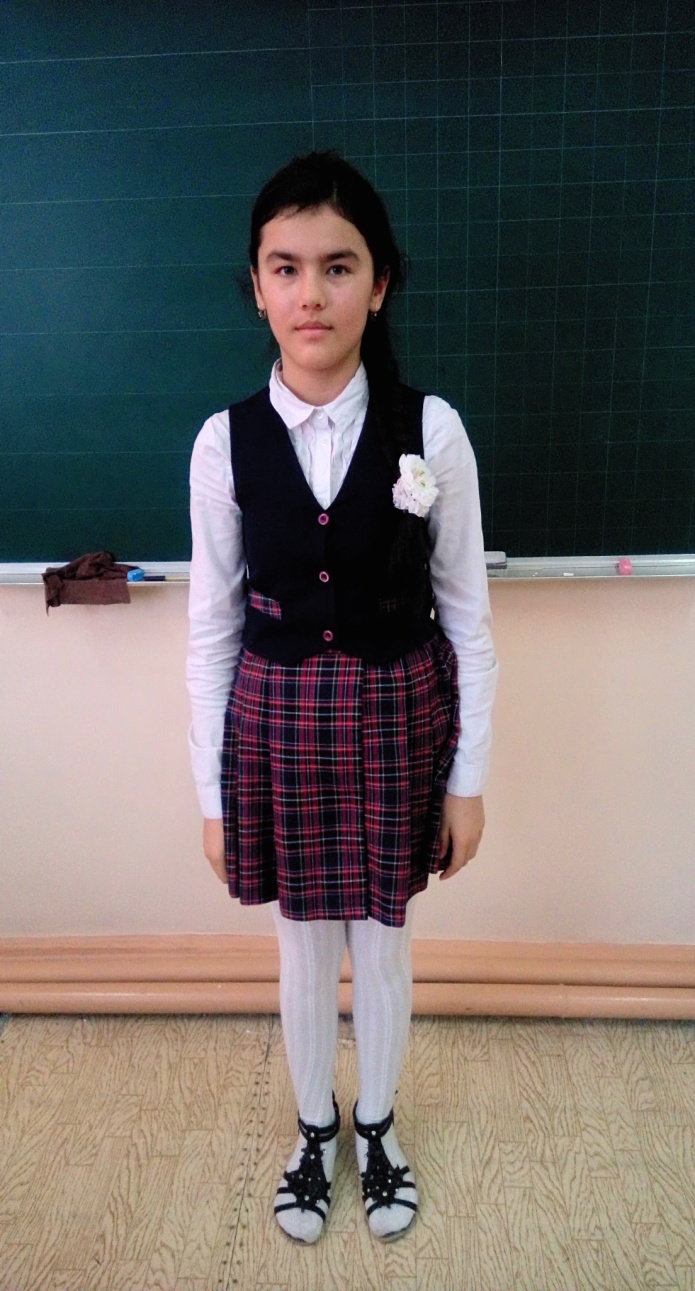 Повседневная форма
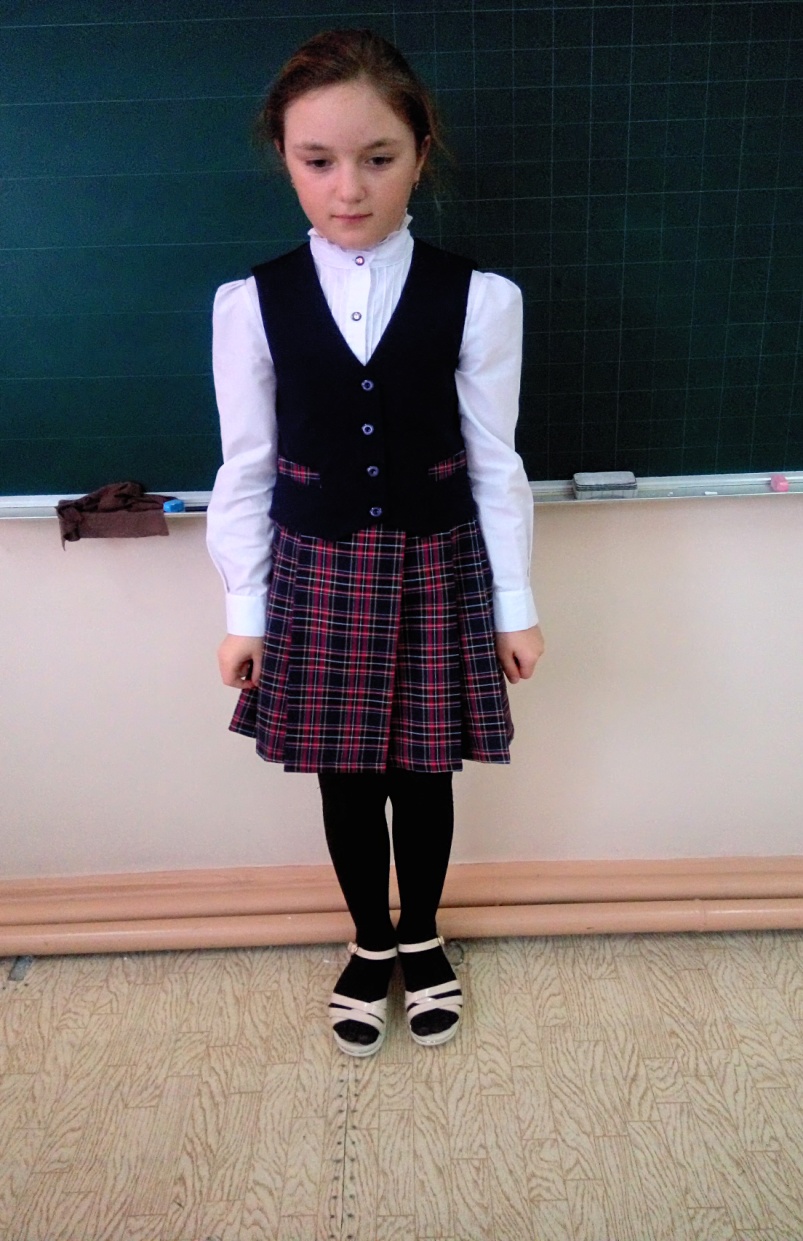 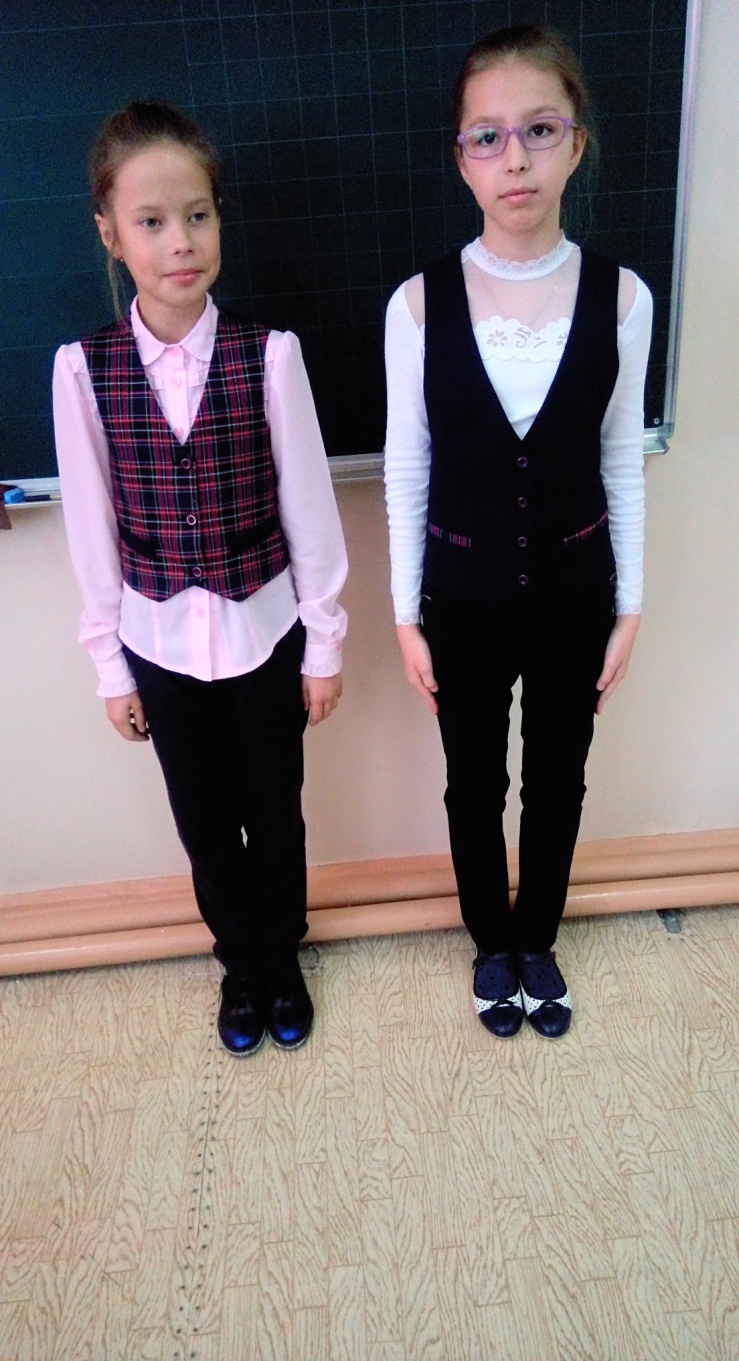 Повседневная форма
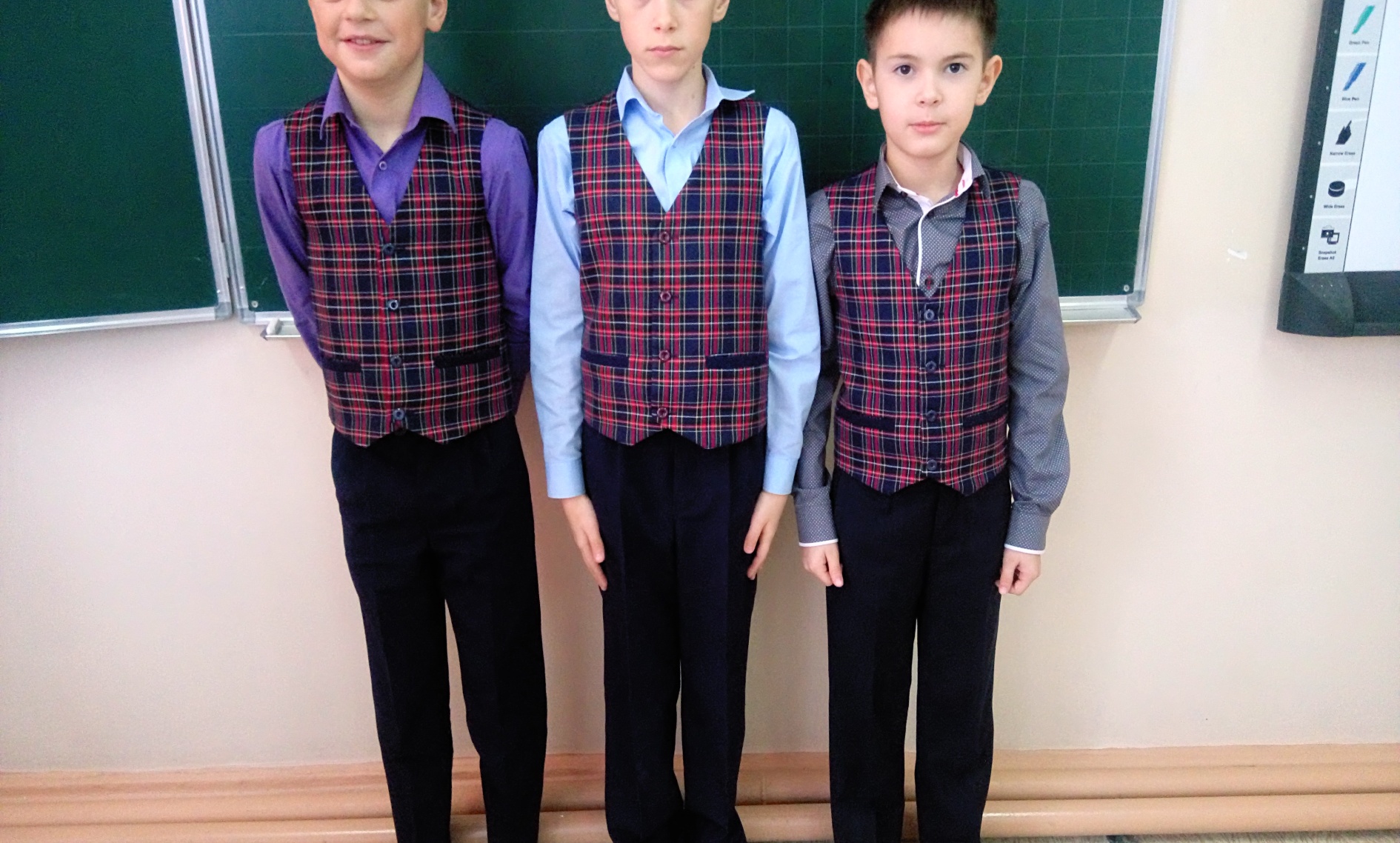 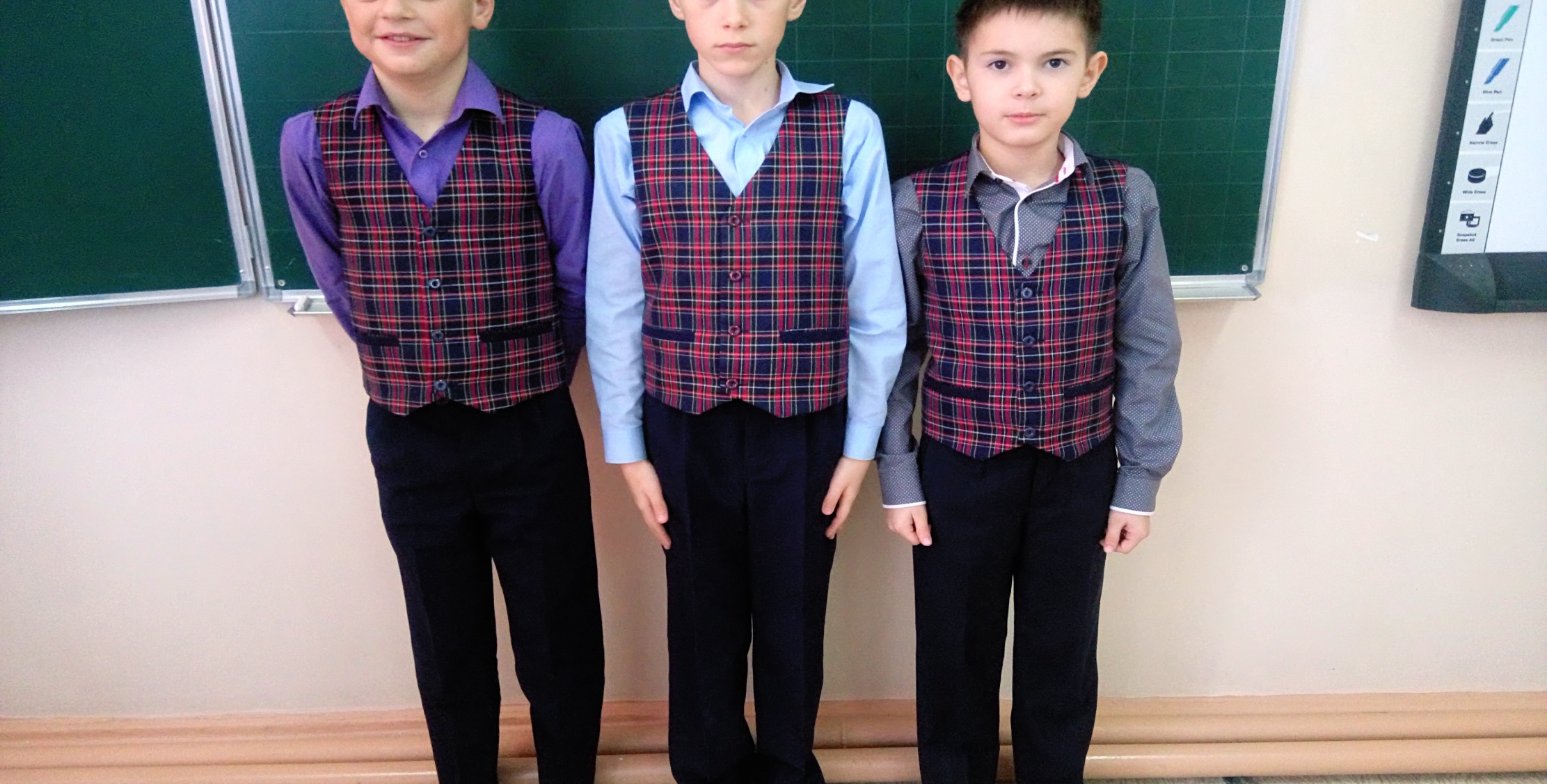 Адрес места покупки формы
Магазин «Вера».

Ул. Железнодорожная 29.

(Перекрёсток улиц Сахалинская 
и Железнодорожная).
Спортивная форма
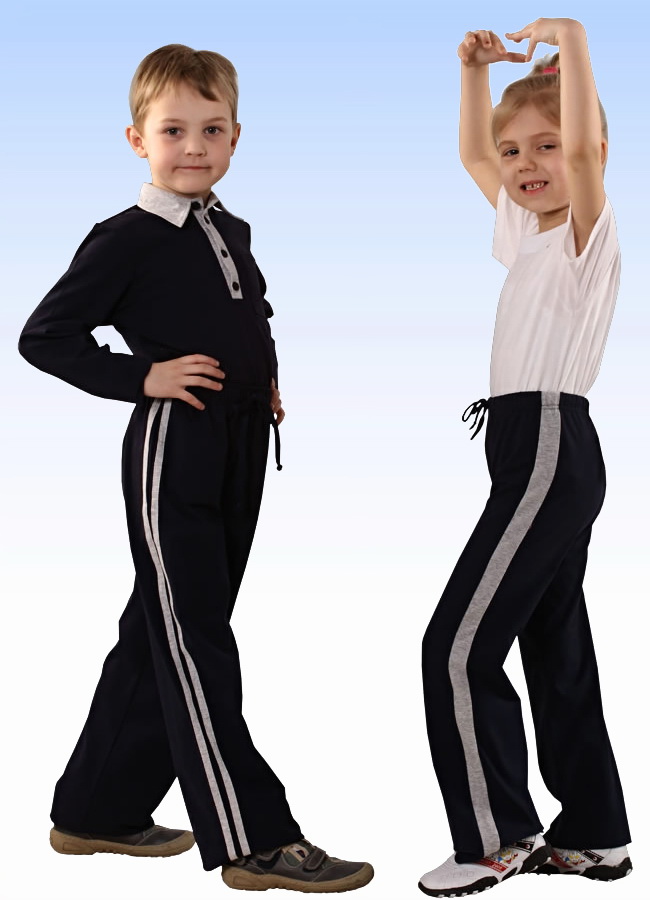 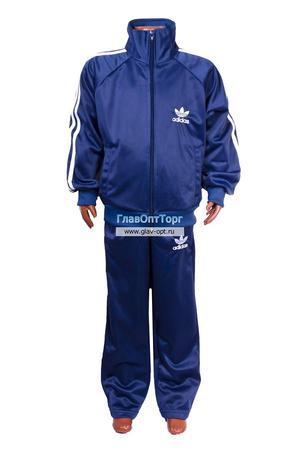 Белая  футболка
Спортивный  костюм
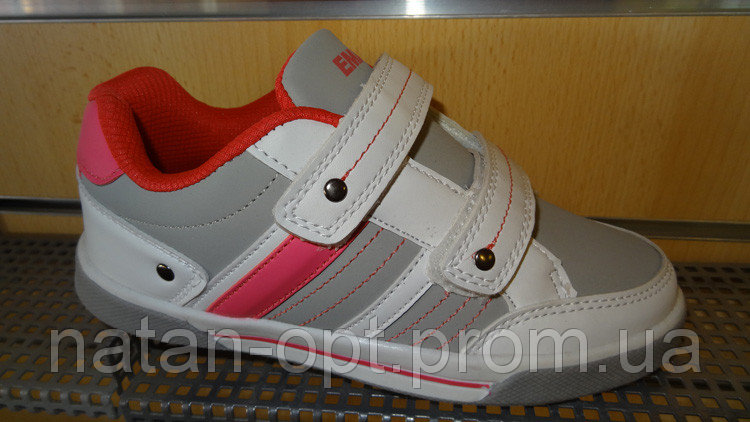 Удобные простые кроссовки
Зимний комбинезон для занятий на улице
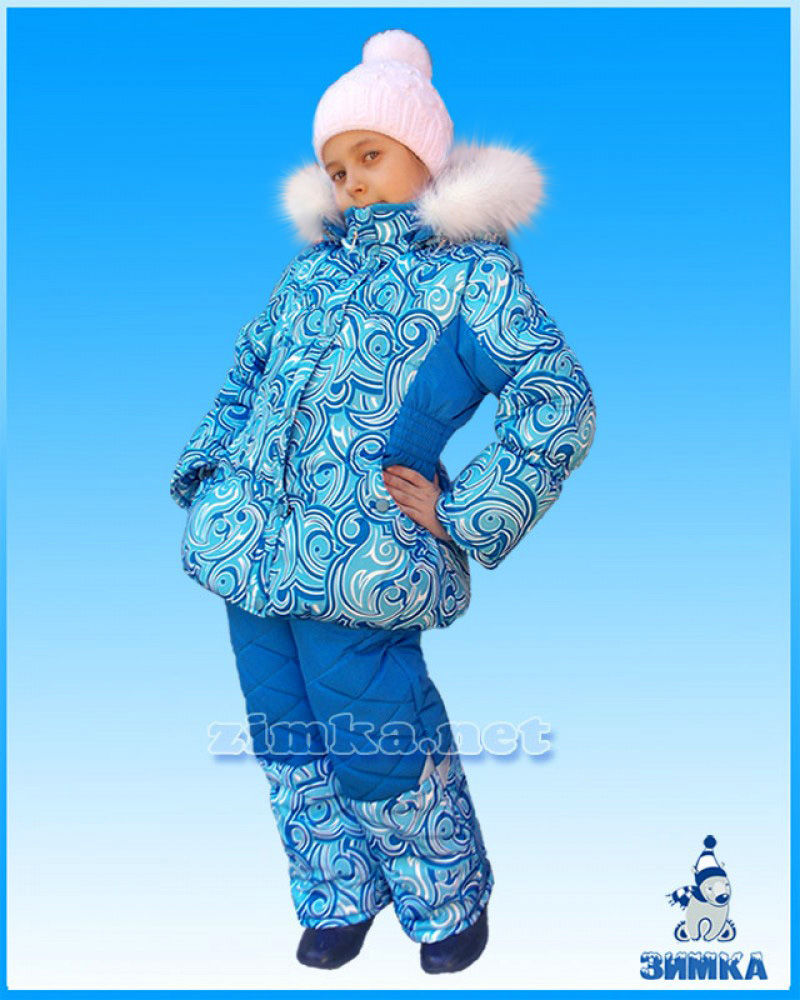 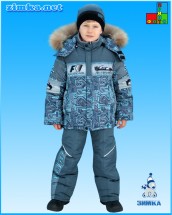 Сменная обувь со светлой подошвой
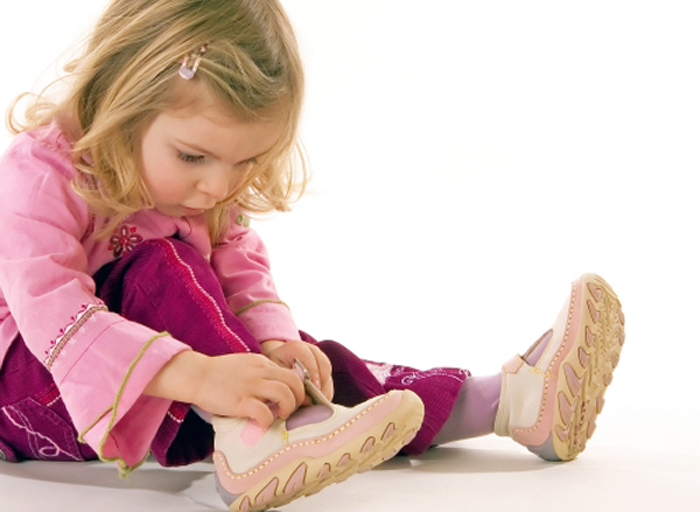 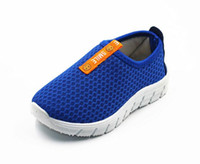 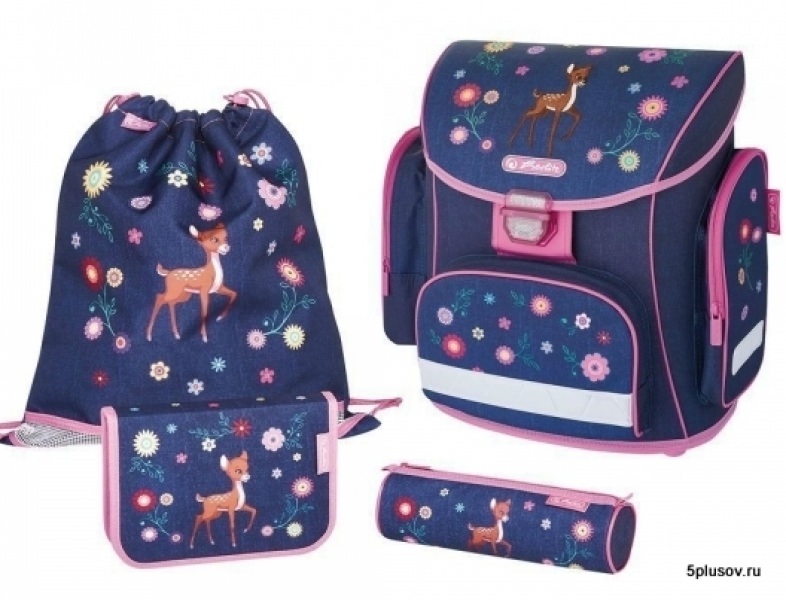 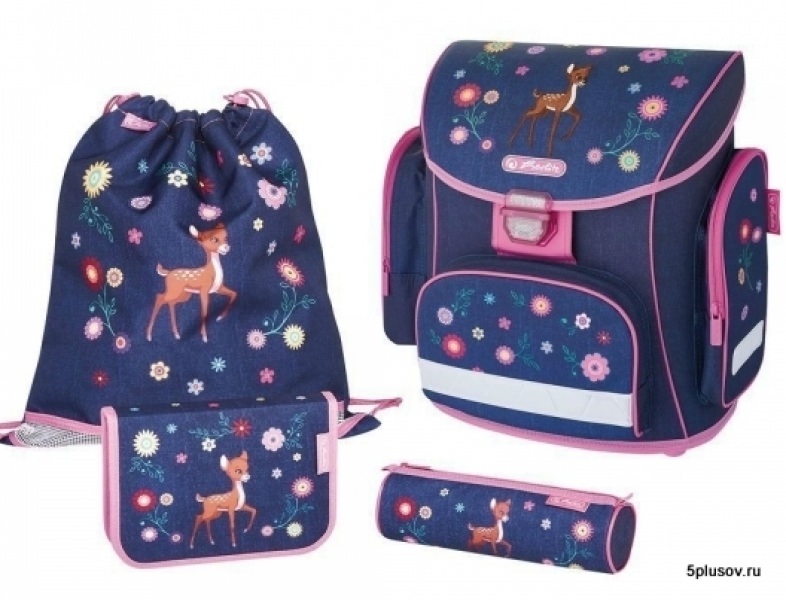 Школьный рюкзак и сумка под сменную обувь
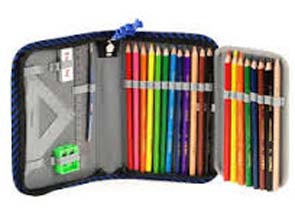 Пенал
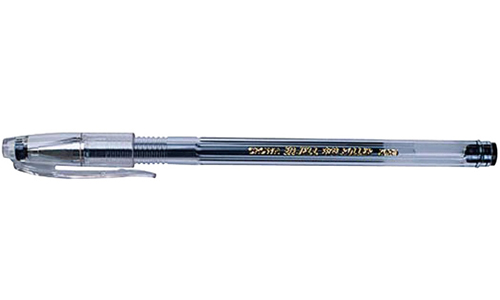 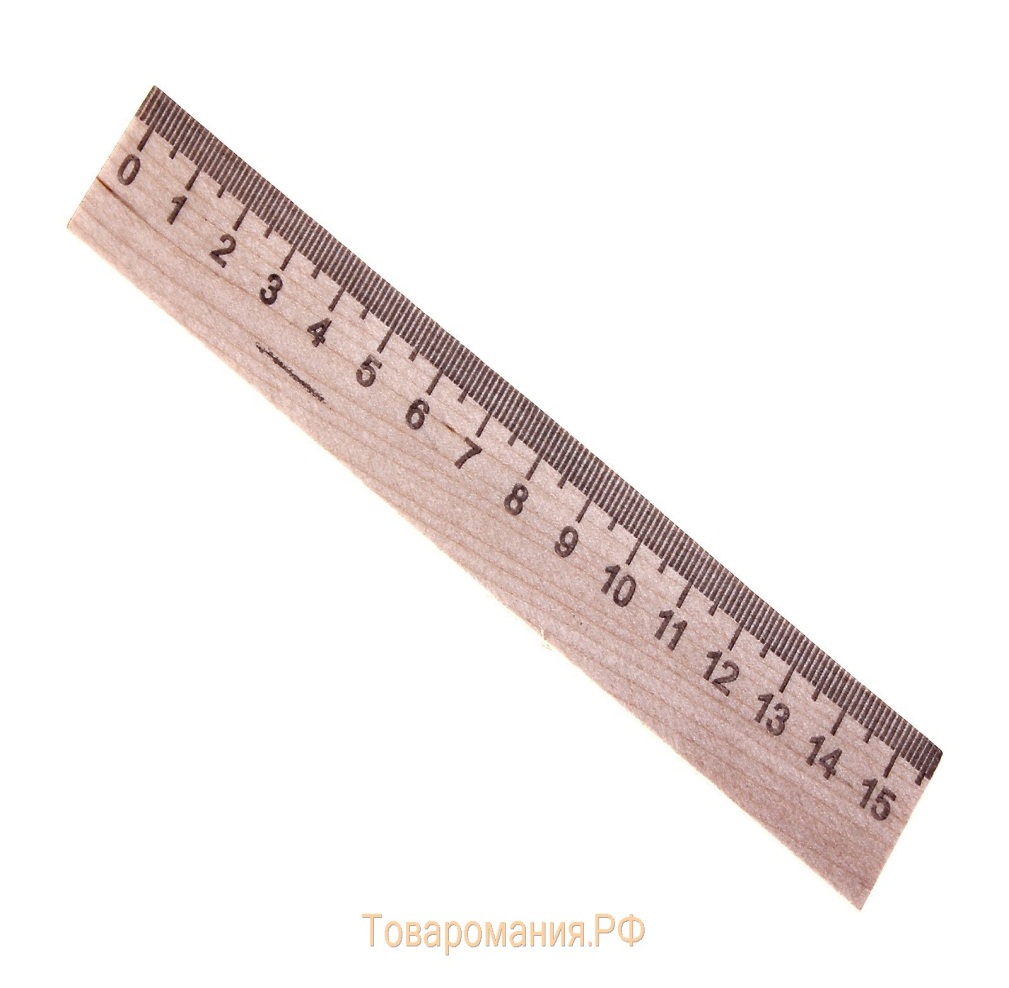 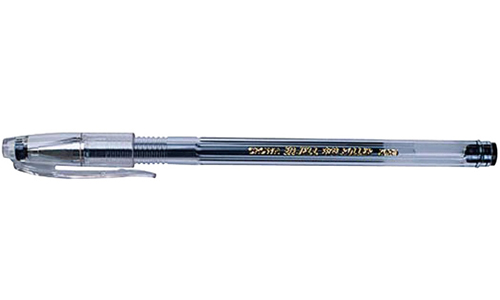 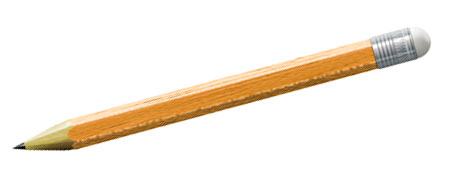 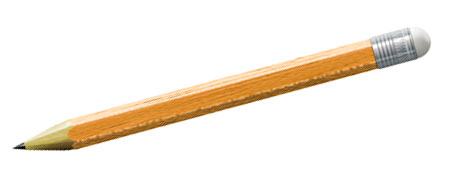 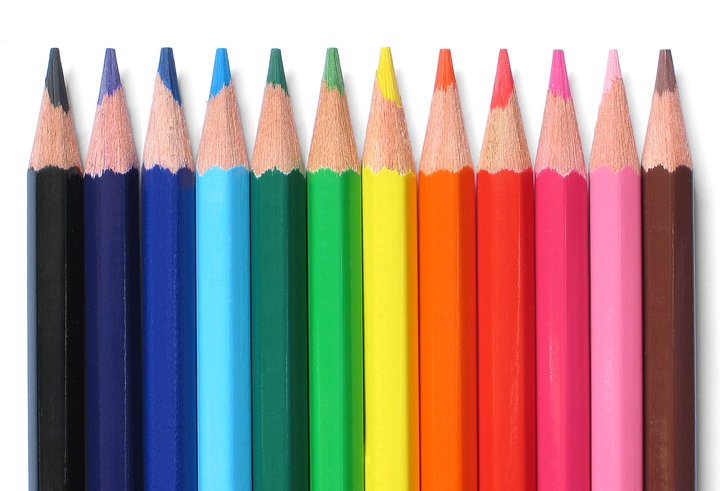 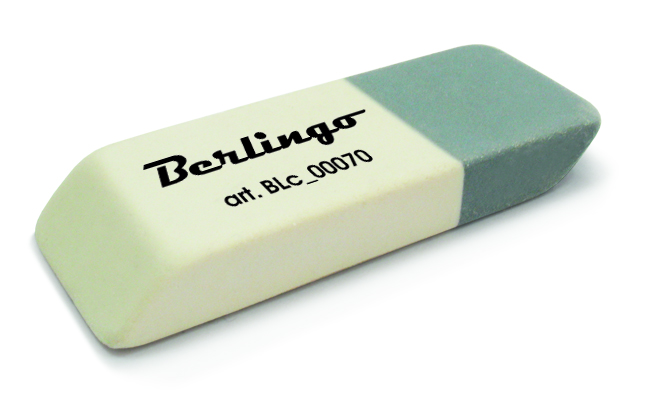 Рисование
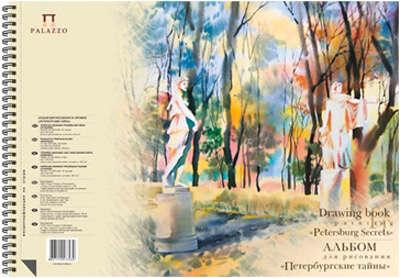 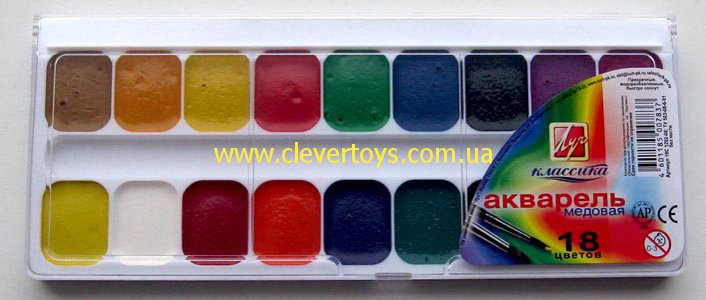 Альбом 35 листов
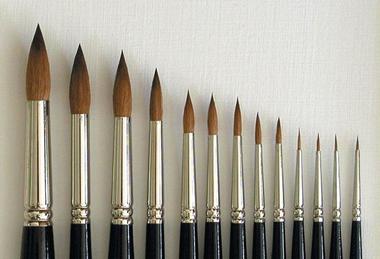 Медовая акварель
Набор кистей
Технология (труд)
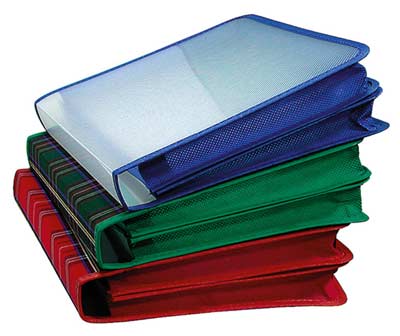 Пластиковая папка для труда на молнии
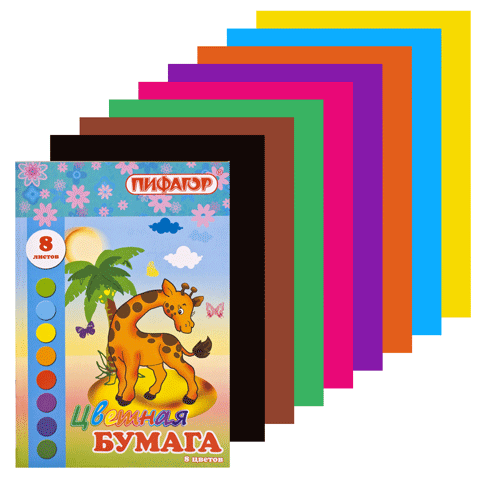 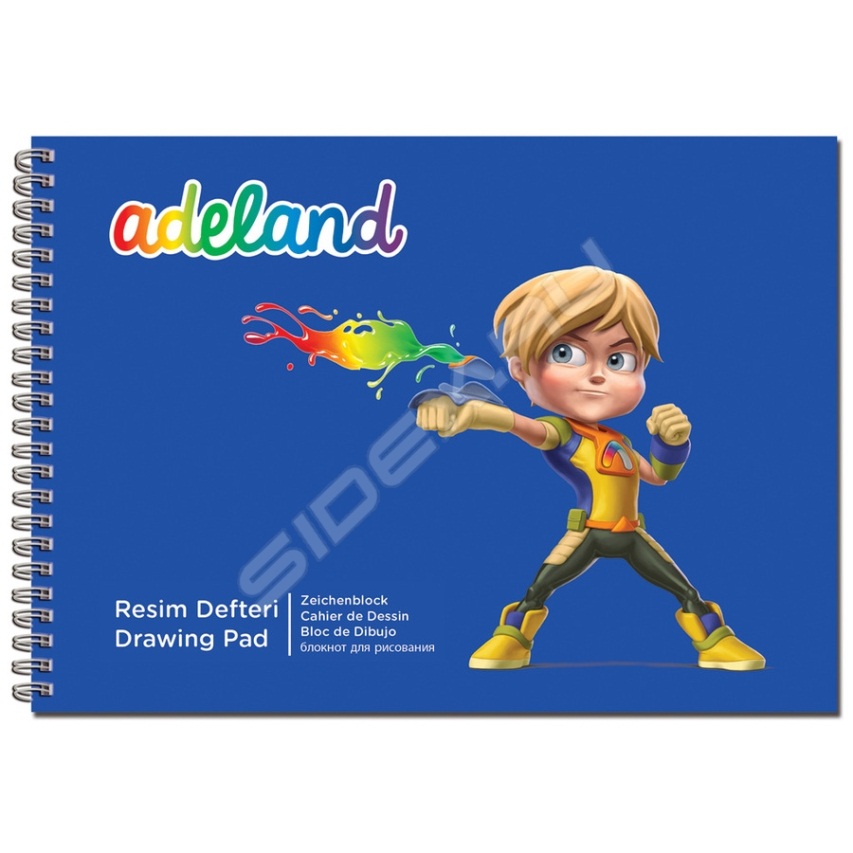 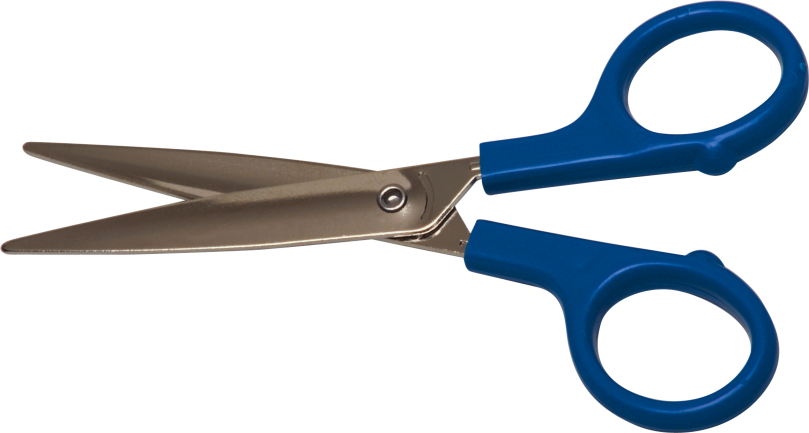 Альбом 35 листов
Набор цветной бумаги
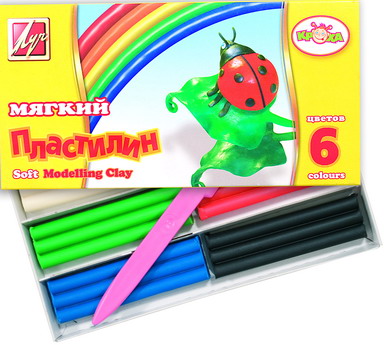 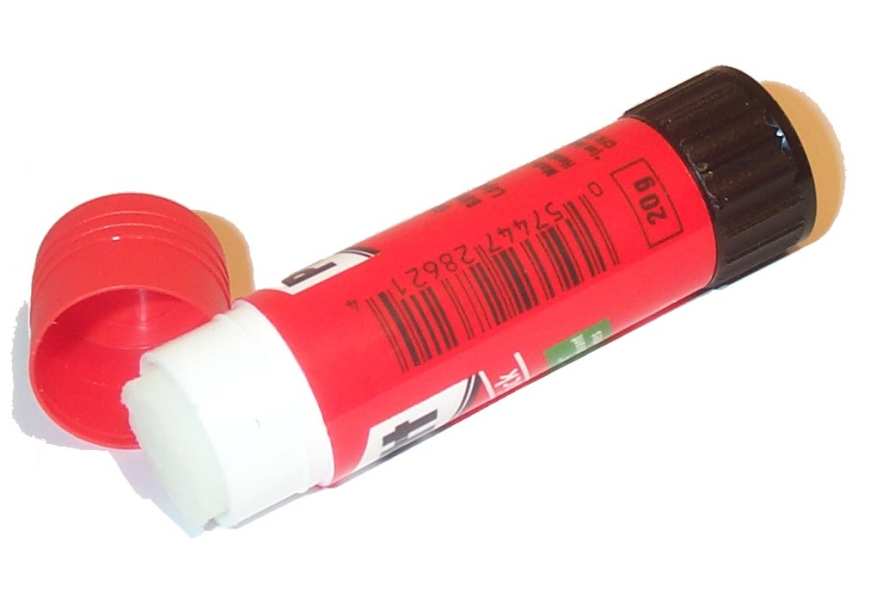 Ножницы
Пластилин
Пальчиковый клей
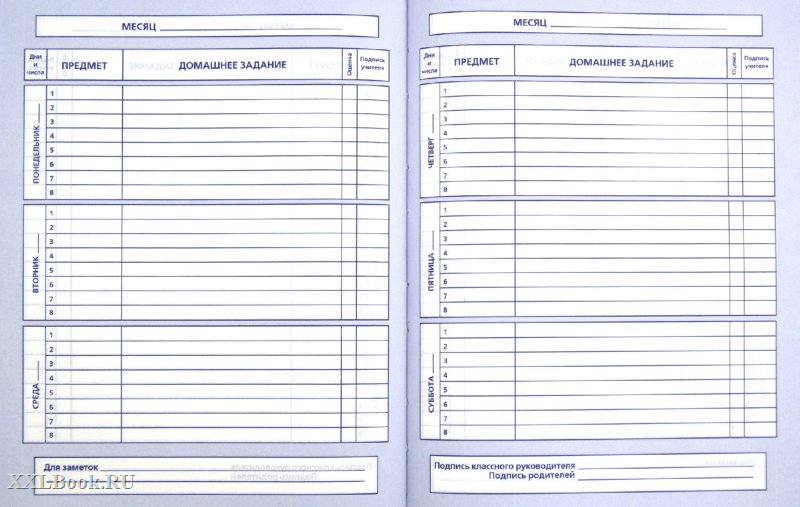 Дневник (самый простой)
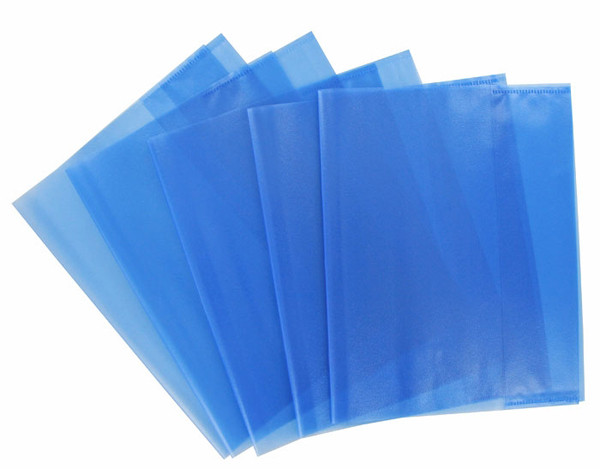 Прозрачные обложки для тетрадей и учебников
МАОУ СОШ № 19
Спасибо 
за
 внимание